Помоги белочке сосчитать угощения
МБДОУ № 1 
Воспитатель: Гайнанова Светлана Михайловна
Помоги белочке сосчитать грибы
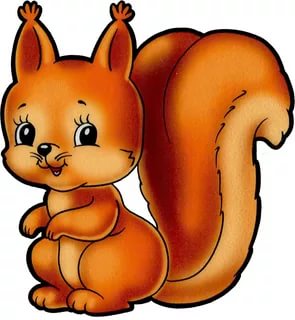 1 + 2 =
4
3
5
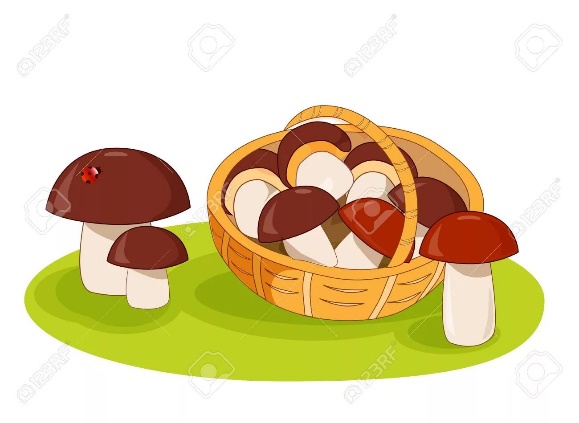 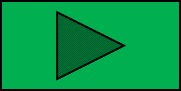 Помоги белочке сосчитать орешки
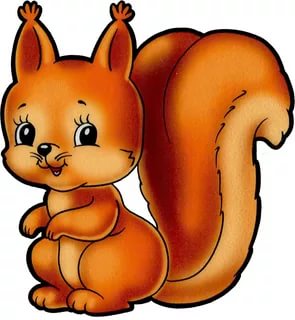 5 + 2 =
7
9
4
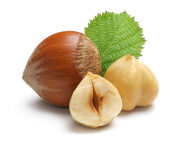 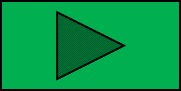 Помоги белочке сосчитать 
ягоды
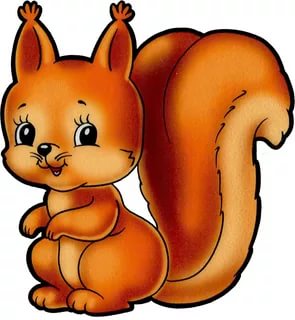 6 + 1 =
5
3
7
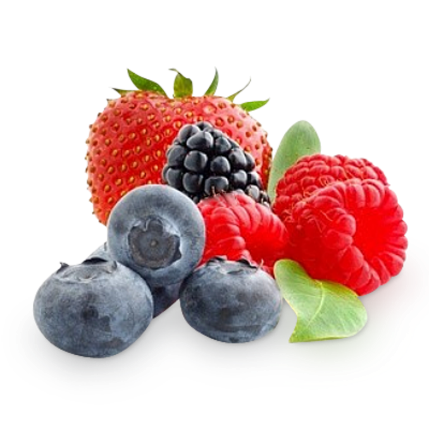 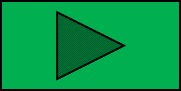 СПАСИБО ЗА ПОМОЩЬ!
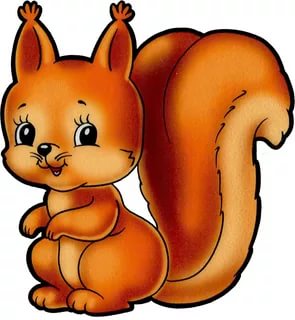 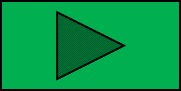 Использованные ресурсы:
1. https://yandex.ru/images/search